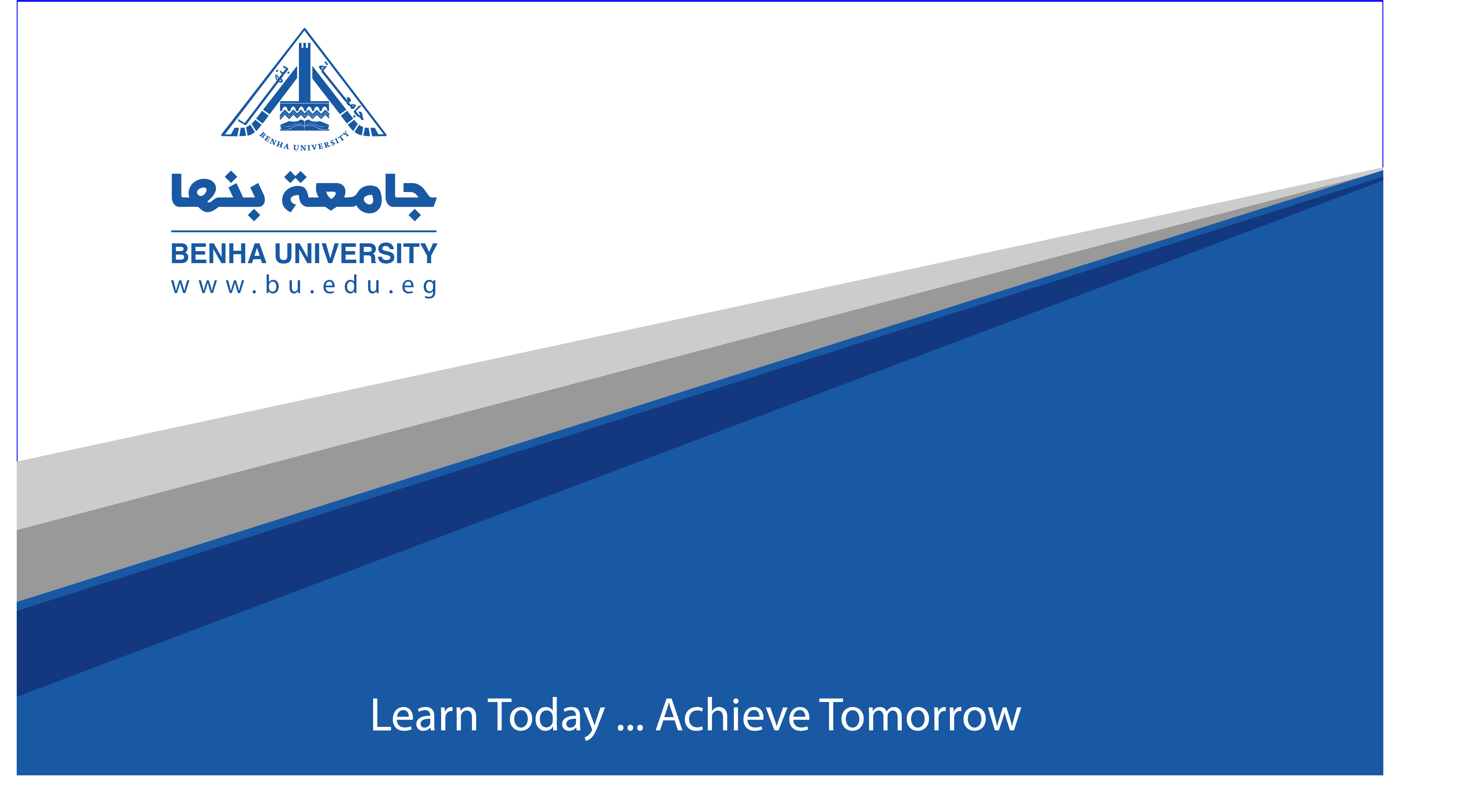 التفكير الابتكاريأ.م.د./ اميرة فؤاد
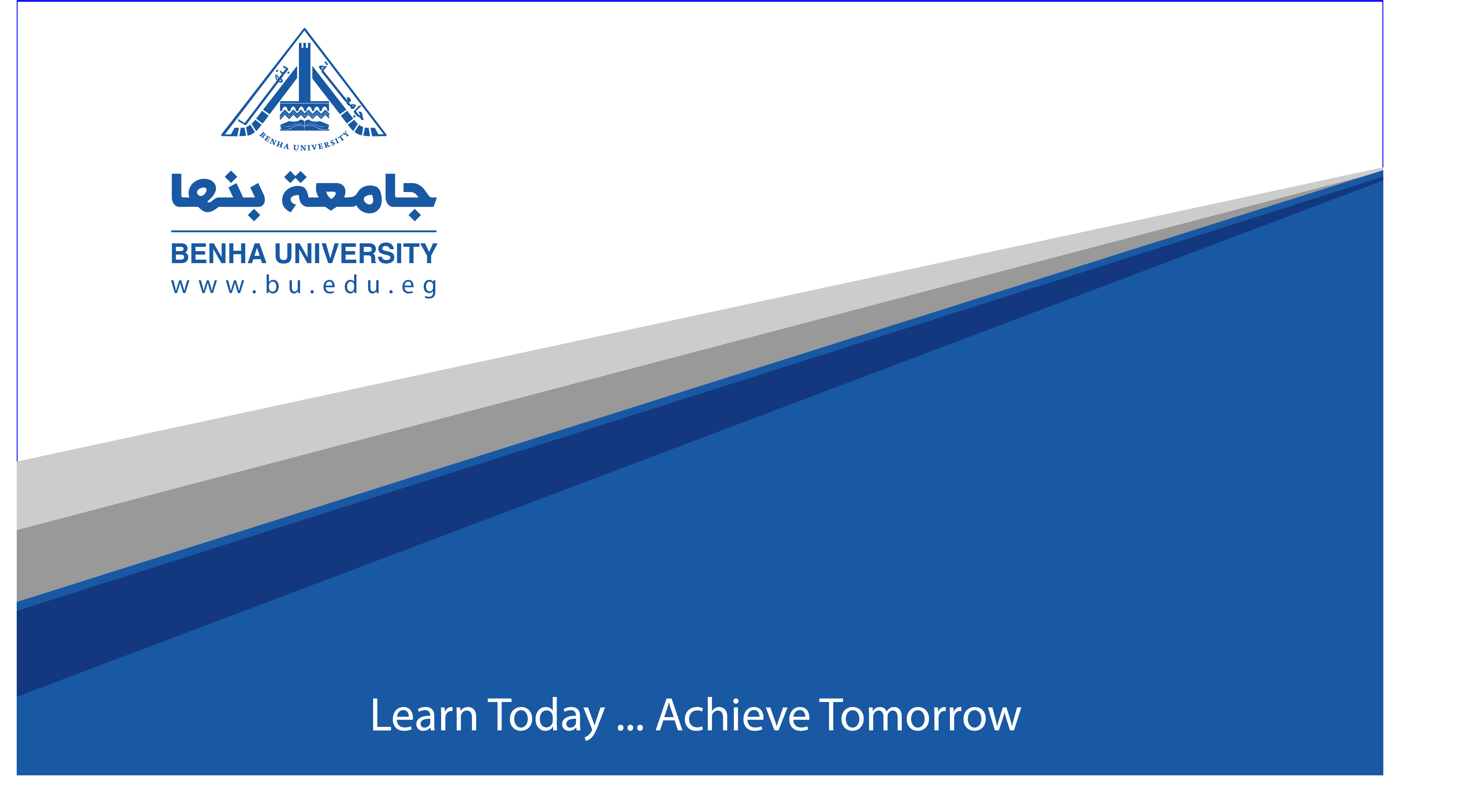 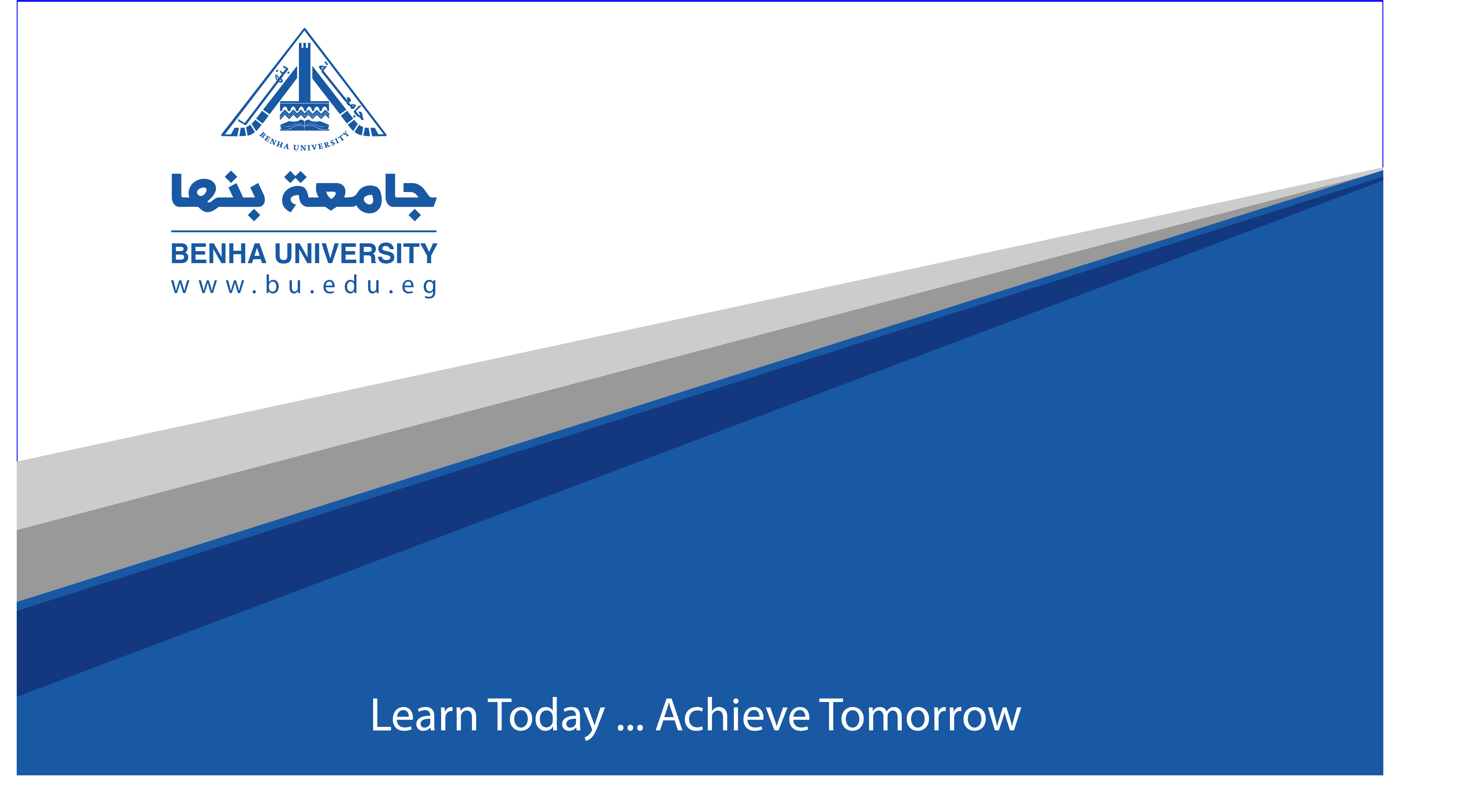 اداة سكامبر لتطوير الافكارscamper
طريقة سكامبر  هي طريقة تهدف إلى الوصول إلى أفكار إبداعية، وتعتمد على الأسئلة الموجهة والتي عادة ما تسفر عن أفكار جديدة.وهوبرنامج إجرائي يساعدعلى تنمية التفكير الإبداعي عن طريق الخيال، باستخدام أسلوب التفكير التباعديوتستخدم كتقنية ابداعية لاعادة تصميم المنتجات والخدمات.
هذه الكلمة اختصار للكلمات التالية:Substitute - بدّلCombine - ادمج أو أضفAdapt - كيّف أو عدّل Modify or Magnify - غيّر أو كبّرPut to other uses - استخدم في موضع آخرEliminate or Minify - احذف أو صغّرReverse or Rearrange - اعكس أو اقلب
- التبديل: يعني أن تبدل شيئاً ما في المنتج أو الفكرة بشرط أن يتغير إلى الأفضل. وهل يمكن ان تتغير القواعد او العمليات واسأل نفسك: ما الذي يجب تبديله في هذا حتى يصبح أفضل؟
- الدمج: يعني أن تضيف فكرة إلى الشيء فيصبح أفضل وأحسن أو أن تدمج شيئين معاً. واسأل نفسك: ماذا أستطيع أن أضيفه إلى هذا حتى يتحسن أدائه؟
- التكيف: يعني أن تغير في مواصفات أو خواص الشيء حتى يتكيف مع البيئة الجديدة له أو حتى يتناسب مع الحالة الجديدة. واسأل نفسك: ما الأشياء التي يمكن تعديلها ؟
- التغيير: غير في الشيء سواءً المساحة أو الشكل. واسأل نفسك: ما الشيء الذي يمكن تكبيره وتوسيعه؟

- الاستخدام في موضع آخر: اسأل نفسك: كيف أستطيع أن استخدم هذا الشيء بصورة مختلفة أو لشيء آخر؟

- الحذف: اسأل نفسك: ما الشيء الذي لا أحتاجه في هذه الفكرة وأستطيع حذفه؟

- العكس: ماذا يحدث لو عكست هذه الفكرة؟ كيف أستطيع أن أغير في ترتيب الفكرة؟
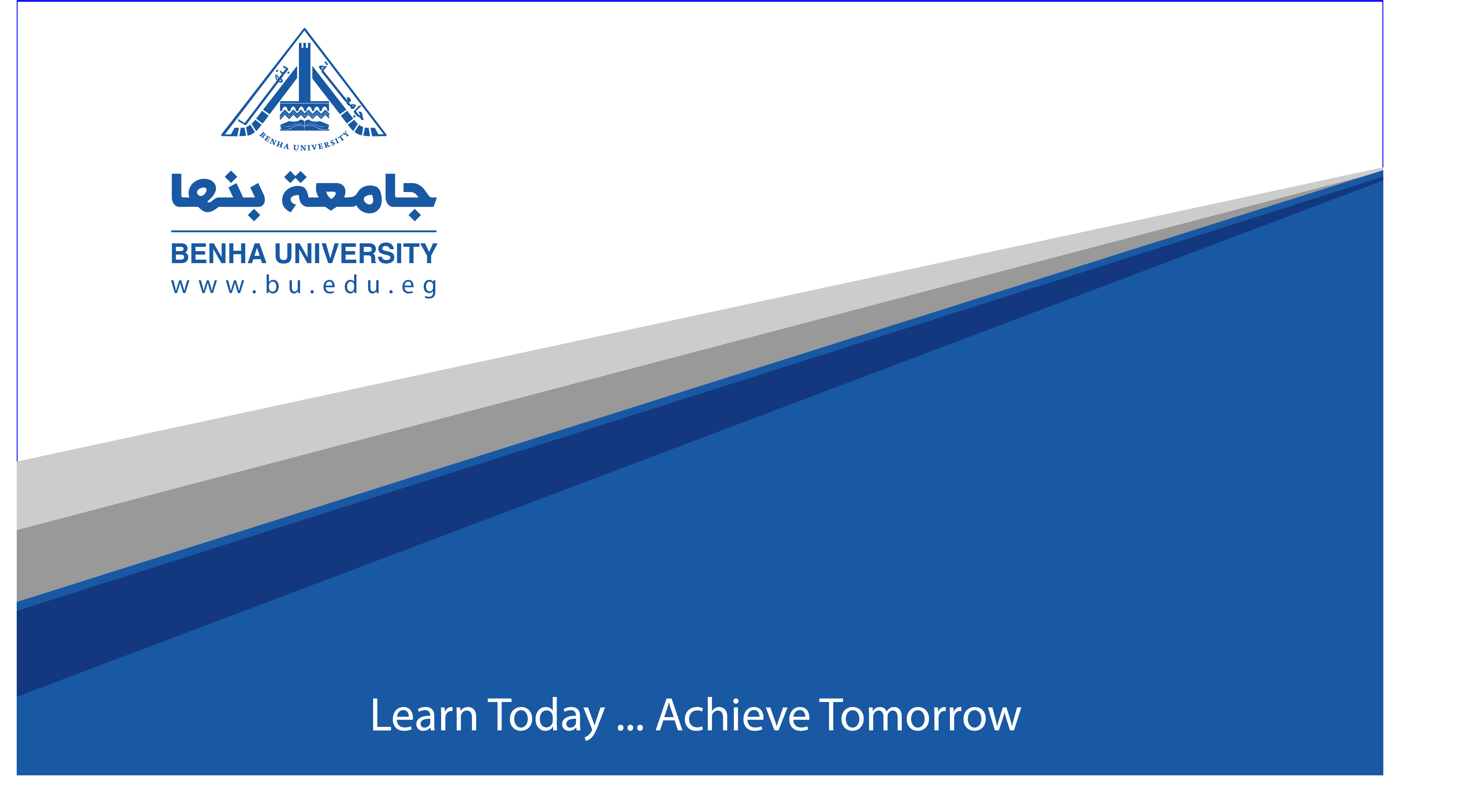 THANK YOU